স্বাগতম اهلا و سهلا
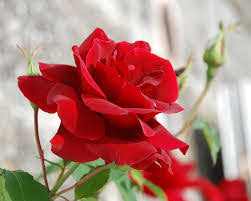 Barakat Ullah 01714338932
11 September 2019
শিক্ষক পরিচিতিتعريف المعلم
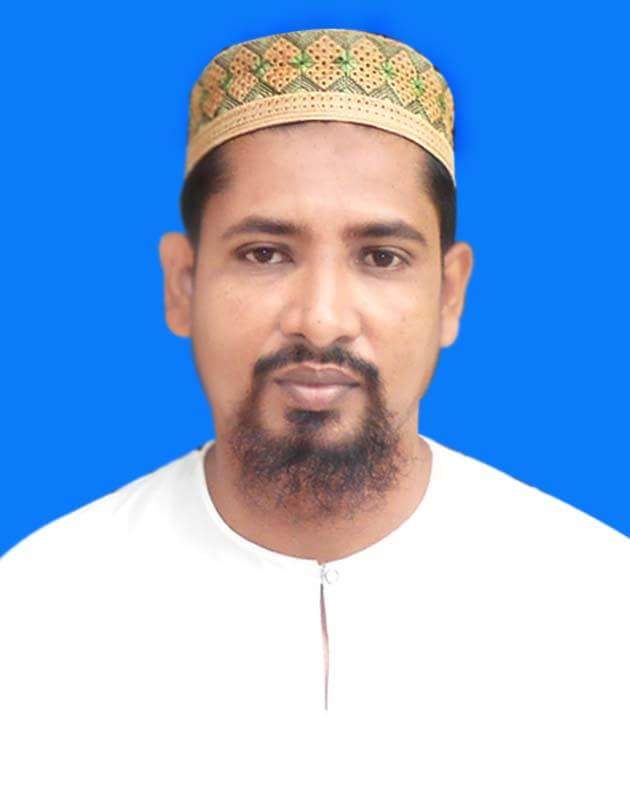 محمد بركت الله
مساعد مؤلفى (العربى)
المدرسة الفاضل القاسمية الصديقية 
برام ساندربور
حاجى غنج- ساند بور-
الجوال: ٠١٧١٤٣٣٨٩٣٢
التاريخ: ١٠-٠٩-٢٠١٩
মুহাম্মদ বরকত উল্লাহ , সহকারী মৌলভী
রামচন্দ্রপুর কাসেমিয়া ছিদ্দিকিয়া ফাযিল মাদ্রাসা
হাজিগঞ্জ, চাঁদপুর, মোবাইল নং -০১৭১৪৩৩৮৯৩২
ই-মেইল- miazient.barakat@gmail.com
Barakat Ullah 01714338932
11 September 2019
পাঠ পরিচিতিتعريف الدرس
শ্রেণি: দাখিল দশম
বিষয়: আরবি ১ম পত্র  
পাঠ: 1ম
 দ্বিতীয় ইউনিট
সময় – ৫০ মিনিট
الصف  العاشر-
الموضوع: اللغة العربية الاتصالية- 
الوحدة الثانية-
الوقت : ٥٠
Barakat Ullah 01714338932
11 September 2019
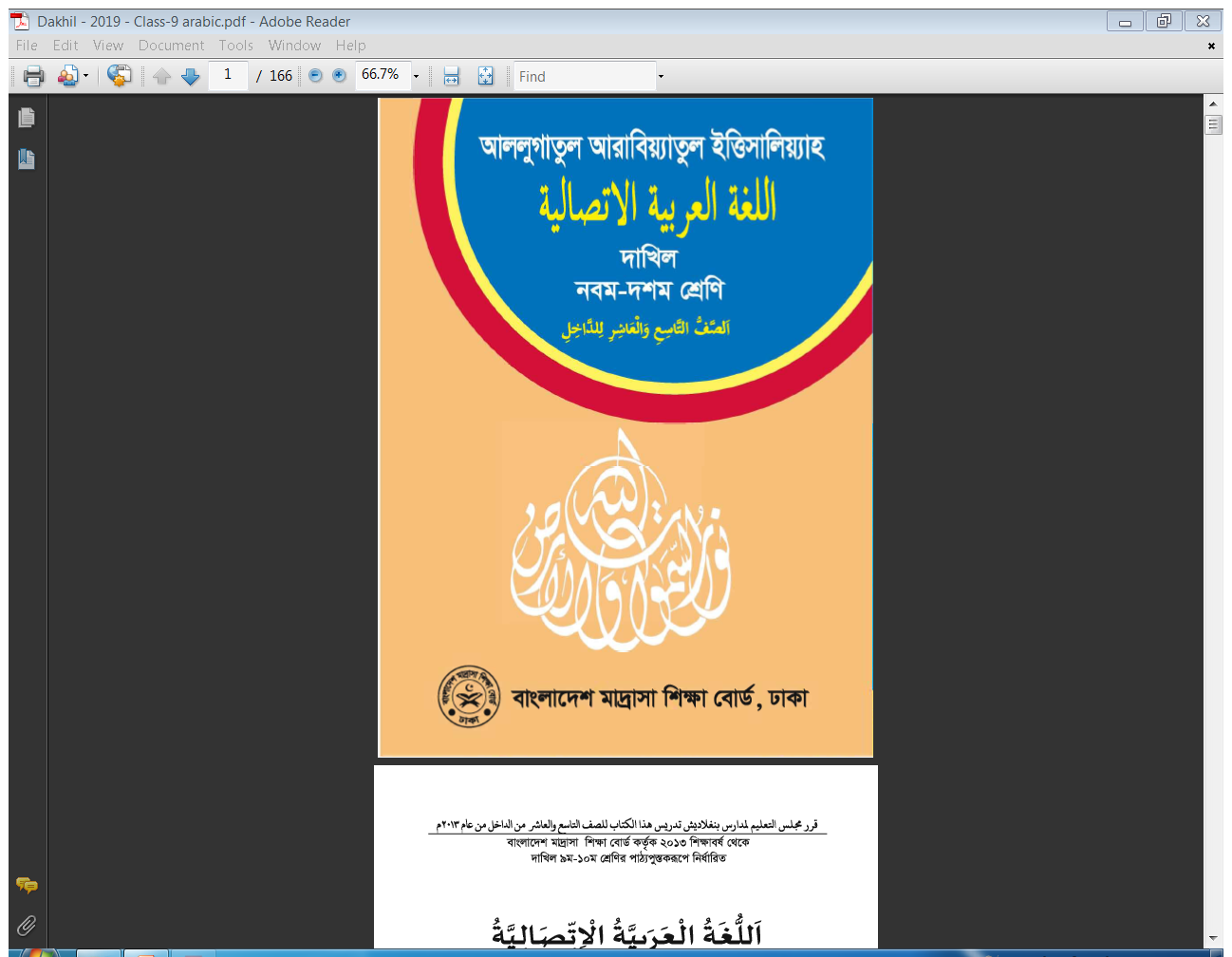 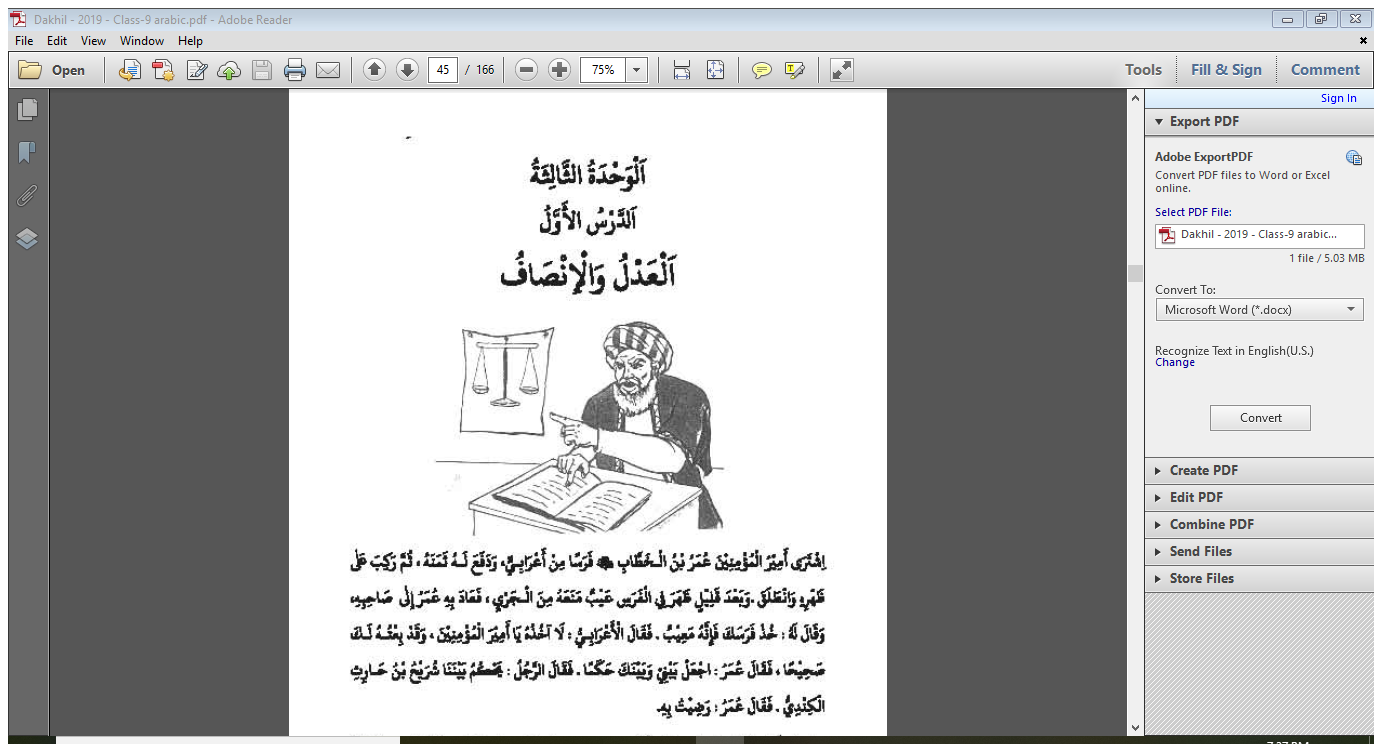 Barakat Ullah 01714338932
11 September 2019
ছবিগুলো দেখে  নাম বলانظروا الى الصور و قولوا -
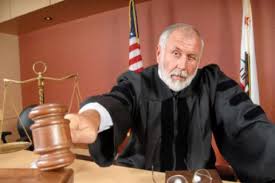 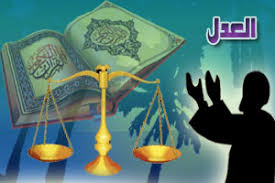 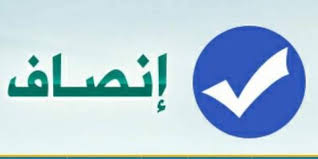 বিচারক
Barakat Ullah 01714338932
11 September 2019
اعلان الدرس
আজকের পাঠের বিষয়
العدل والانصاف
ন্যায়পরায়ণতা ও ন্যায়বিচার
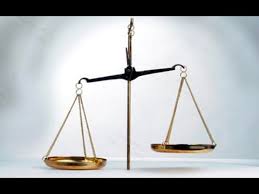 Barakat Ullah 01714338932
11 September 2019
শিখনফল تنافع العلم
يمكن ان يقول الاجابة السؤال من النص- 
নস থেকে প্রশ্নের উত্তর বলতে পারবে।
1.
يمكن ان يقول القول جمل خاطئة وصحيحة- 
ভুল ও শুদ্ধ বাক্য বলতে পারবে।
২.
يمكن ان يقول كلمات مترادفة و متضادة- 
সমার্থক শব্দ ও বিপরীত শব্দ বলতে পারবে।
৩.
يمكن ان يقول  املأ  الفراغات فى الجمل الاتية بكلمة مناسبة من الصندوق-
4.
Barakat Ullah 01714338932
11 September 2019
পঠিত নস- النص المدروس
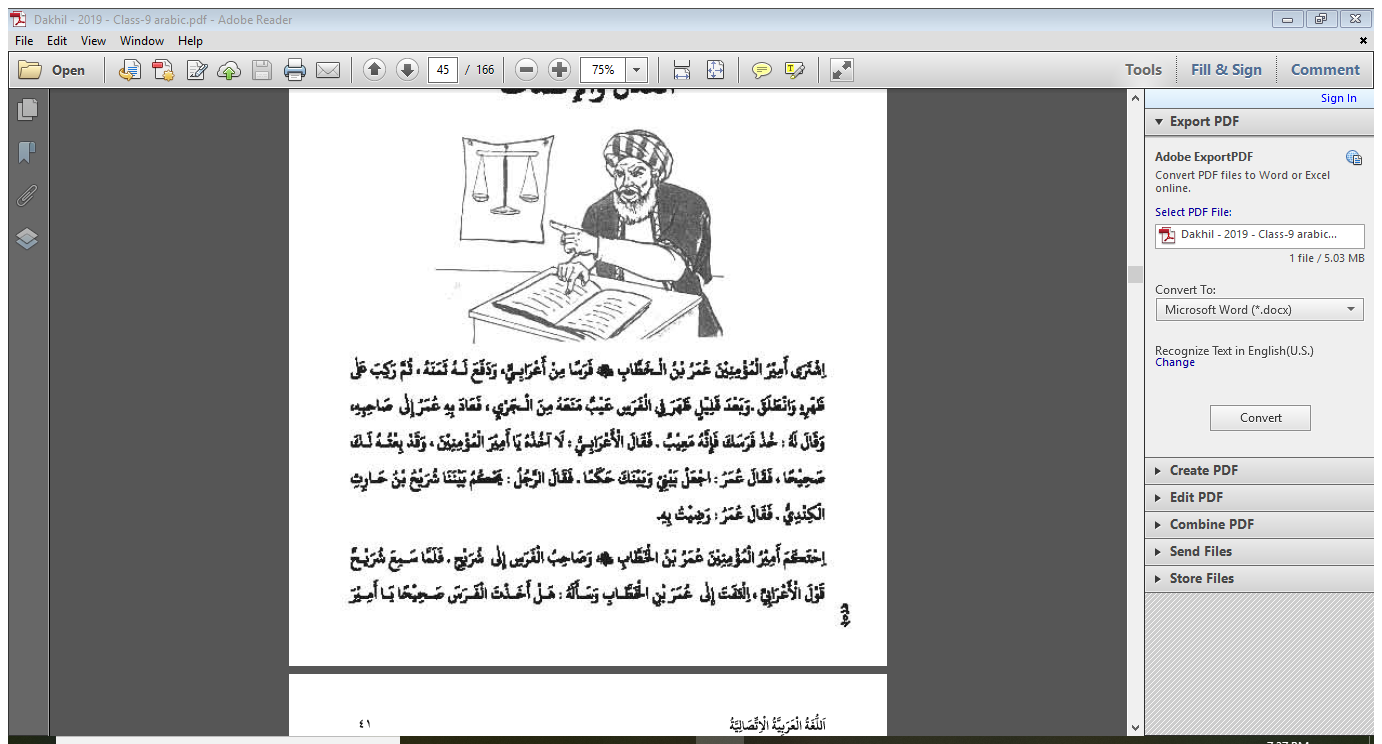 Barakat Ullah 01714338932
11 September 2019
অনুবাদঃ আমীরুল মু’মিনীন হযরত ওমর ইবনুল খাত্তাব (রাঃ) এক বেদুইন থেকে একটি ঘোড়া ক্রয় করলেন এবং তাকে এর মূল্য পরিশোধ করলেন। অতঃপর তিনি এর উপর আরোহন করে চলে গেলেন। কিছুক্ষণ পর ঘোড়ার মধ্যে এমন একটি দোষ প্রকাশ পেল, যা ঘোড়ার চলনে বাধা সৃষ্টি করল। হযরত ওমর (রাঃ) তা নিয়ে মালিকের নিকট ফিরে এলেন এবং তাকে বললেন, তোমার ঘোড়া নিয়ে নাও। কেননা তা দোষযুক্ত। বেদইন বলল, হে আমীরুল মুমিনীন! আমি তা গ্রহণ করব না। কেননা আমি আপনার নিকট ক্রুটিমুক্ত বিক্রি করেছি। অতঃপর হযরত ওমর (রাঃ) বললেন, আমাদের মাঝে একজন সালিস নির্ধারণ করুন। লোকটি বলল, আমাদের মাঝে শুরাইহ ইবনে হারিস আল কিন্দী মীমাংসা করবেন, অতঃপর হযরত ওমর (রাঃ) বললেন, এতে আমি সম্মত আছি।
Barakat Ullah 01714338932
11 September 2019
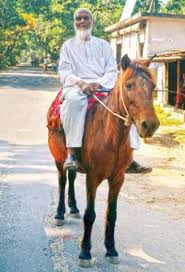 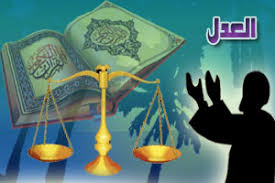 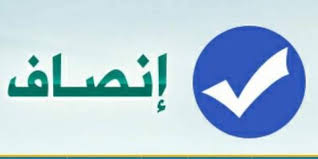 Barakat Ullah 01714338932
11 September 2019
الاسئلة من الفقرةِ واجوبتها- 
অনুচ্ছেদ থেকে প্রশ্নোত্তর
١)  ممنِ اشترى عمر بن الخطاب الفرس؟   
হযরত ওমর (রাঃ) কার নিকট থেকে ঘোড়া ক্রয় করেছেন?
الجواب: اشترى عمر بن الخطاب الفرس من اعرابىِّ-
Barakat Ullah 01714338932
11 September 2019
٢)  ماذا ظهِرَ فى الفرس؟ 
ঘোড়ায় কী প্রকাশ পেয়েছে?
الجواب: ظهر فى الفرس عيْبٌ منَعَه من الجرى
٣)  لماذا رَدَّ عمر الفرس؟  
  হযরত ওমর (রাঃ) কেন ঘোড়া ফেরত দিয়েছেন?
الجواب: رد عمر الفرس لانه فيه عيب منعة من الجرى-
Barakat Ullah 01714338932
11 September 2019
٤) لماذا انكر الاعرابى ان يسترجع فرسه؟ 
বেদুইন তার ঘোড়া ফেরত নিতে অস্বীকৃতি জানায় কন?
الجواب: انكر الاعرابى ان يسترجع فرسه لانه يعْتَقِدُ انه باَعَهُ عند عمر صحيحا-
Barakat Ullah 01714338932
11 September 2019
كتابة الصحيح أو الخطأ مع تصحيح الخطأ:
ভুল সংশোধনসহ সঠিক অথবা ভুল লিখন:
١)  اذا اشترى الانسان حيوانا صحيحا لايجوز له ان يعيده لصاحبه-
الجواب: الصحيح
Barakat Ullah 01714338932
11 September 2019
٢) ظهر فى الفرس عيب يمنعه من الاكل-
الجواب: خطأ-
الصحيح :ظهر فى الفرس عيب يمنعه من الجرْىِ-
٣)  قال اعرابى لا أخذ الفرس لانى بعته صحيحا-
الجواب: الصحيح
Barakat Ullah 01714338932
11 September 2019
٤) ما عاد عمر عندما ظهر فى الفرس عيب وما قال لصاحبه شيئا-
الجواب: خطأ-
الصحيح : عاد عمر عندما ظهر فى الفرس عيب وما قال لصاحبه : خذ فرسك فانه معِيْبٌ-
Barakat Ullah 01714338932
11 September 2019
সমার্থক শব্দ الالفاظ المرادفة-
الالفاظ المرادفة
الكلمات المذكورة
اِختارَ
সে রাজি হয়েছে-   رضى
ادى
সে প্রদান করল-   دفعَ
পিঠ- ظهر
متن
দোষ- عيب
نقصٌ
Barakat Ullah 01714338932
11 September 2019
বিপরীত শব্দ الالفاظ المتضادة-
الالفاظ المتضادة
الكلمات المذكورة
পেট بطن-
পিঠ-   ظهر
পূর্বে قبل-
পরে-   بعْدُ
বেশি كثير-
স্বল্প -   قليل
গুণ-  وصفٌ
দোষ- عيب
Barakat Ullah 01714338932
11 September 2019
একক কাজعمل احد-
* استخرج صيغ الماضى من الفقرة ثم حولها الى المضارع- 
অনুচ্ছেদ থেকে ماضى এর সীগাহসমূহ বের করে তা مضارع তে রূপান্তর কর।
المضارع
الماضى
يشترى
اشترى
يرضى
رضِى
يدفع
دفع
يركب
ركب
Barakat Ullah 01714338932
11 September 2019
المضارع
الماضى
ينطلق
انطلق
يعود
عاد
يقول
قال
ابيعُ
بعث
ارضى
رضيتُ
يظهر
ظهر
Barakat Ullah 01714338932
11 September 2019
* استخرج صيغ المضارع من الفقرة ثم حولها الى الماضى - 
অনুচ্ছেদ থেকে مضارع এর সীগাহসমূহ বের করে তা ماضى তে রূপান্তর কর।
الماضى
المضارع
ما أخذتُ
لا اخذُ
حكمَ
يحكمُ
Barakat Ullah 01714338932
11 September 2019
* املأ  الفراغات فى الجمل الاتية بكلمة مناسبة -
উপযু্ক্ত শব্দ দিয়ে শূন্যস্থানগুলো পূরণ কর:
١. اشترى عمر (رضـ)                  من اعرابى-
فرسا
عيب
٢. ظهر فى الفرس                 منعه من الجرى-
٣.قال الاعرابى لا                    يا امير المؤمنين-
أخذه
بينك حكما
٤. قال عمر (رضـ) اجعل بينى و
بريح بن
٥. قال الرجل يحكم بيننا                  حارث الكندىّ
Barakat Ullah 01714338932
11 September 2019
لخّص الفقرةَ المذكورةَ من عندك:
خلاصة الفقرة : اشترى عمر (رضـ) فرسا من اعرابى- فوجده معِيبا فاراد ردَّه الى البائع ولكنه انْكرَ استِرْجاعَه فقَرَّرا شريحا حكما بينهما-
Barakat Ullah 01714338932
11 September 2019
দলগত কাজ فريق العمل -
তাহকীক করঃ
دَفَعَ :
صيغة : واحد مذكر غائب
بحث : اثبات فعل ماضى معروف
باب : فتح- يفتح
مصدر : الدفع
ماده : د+ف+ع
جنس : صحيح
معنى : اعطى
Barakat Ullah 01714338932
11 September 2019
তাহকীক করঃ
يَحْكُمُ:
صيغة : واحد مؤنث غائب
بحث : اثبات فعل مضارع معروف
باب : نصر ينصر
مصدر : الحكم
ماده : ح+ك+م
جنس : صحيح
معنى : يقضى
Barakat Ullah 01714338932
11 September 2019
বাড়ির কাজالواجب المنزل
اكتب الاجابات على الاسئلة المذكورة فى النص- 
নসে উল্লেখিত প্রশ্নের উত্তর লিখ।
১.
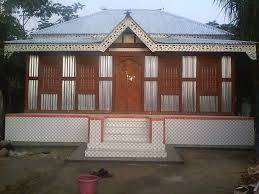 Barakat Ullah 01714338932
11 September 2019
সবাইকে
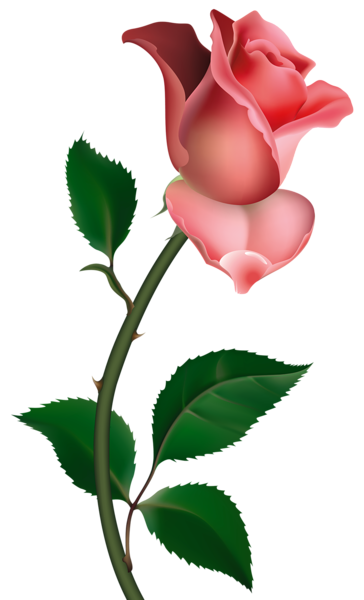 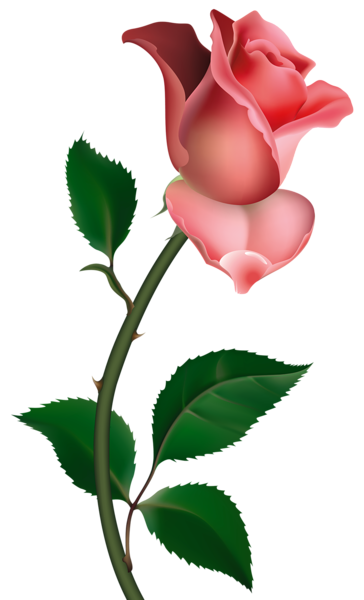 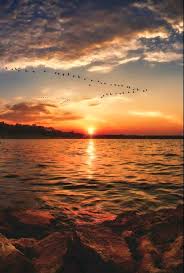 شكرا كثيرا
ধন্যবাদ
Barakat Ullah 01714338932
11 September 2019